55-2
This work is licensed under a Creative Commons Attribution-ShareAlike 4.0 International License.
Please add this statement to all the videos you create.
English Bible quotes are from the World English Bible US, which is in the public domain.
[Speaker Notes: Ch
55 Paul’s Arrest and Trials
1. Paul purifies himself – Acts 21:17-30 (Left Top)
2. Paul captured – Acts 21:31 – 22:29 (Center Top)
3. Paul before the Jewish Council – Acts 22:30 – 23:10 (Right Top)
4. God encourages Paul – Acts 23:11 (Right 2nd)
5. Conspiracy to kill Paul – Acts 23:12-22 (Right 3rd)
6. Paul escorted out of Jerusalem – Acts 23:23-35 (Bottom)
7. Paul before Felix – Acts 24:1-27 (Left near Bottom)
8. Paul before Festus – Acts 25:1-12 (Left Center)
9. Paul before Agrippa and Bernice – Acts 25:13 – 26:32 (Center)]
Paul captured – Acts 21:31-40
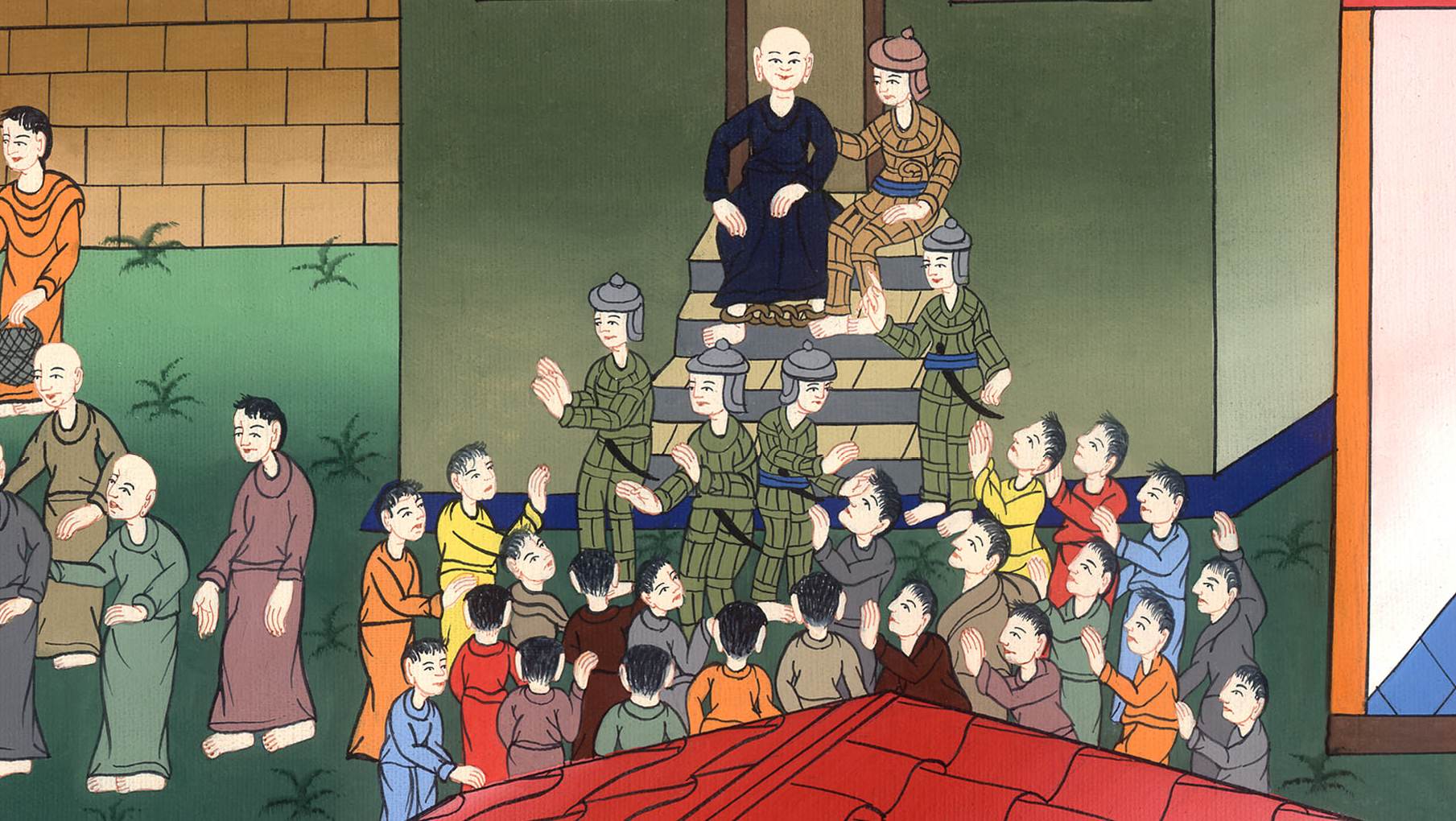 Paul captured – Acts 21:31-40
Paul captured – Acts 21:31-40
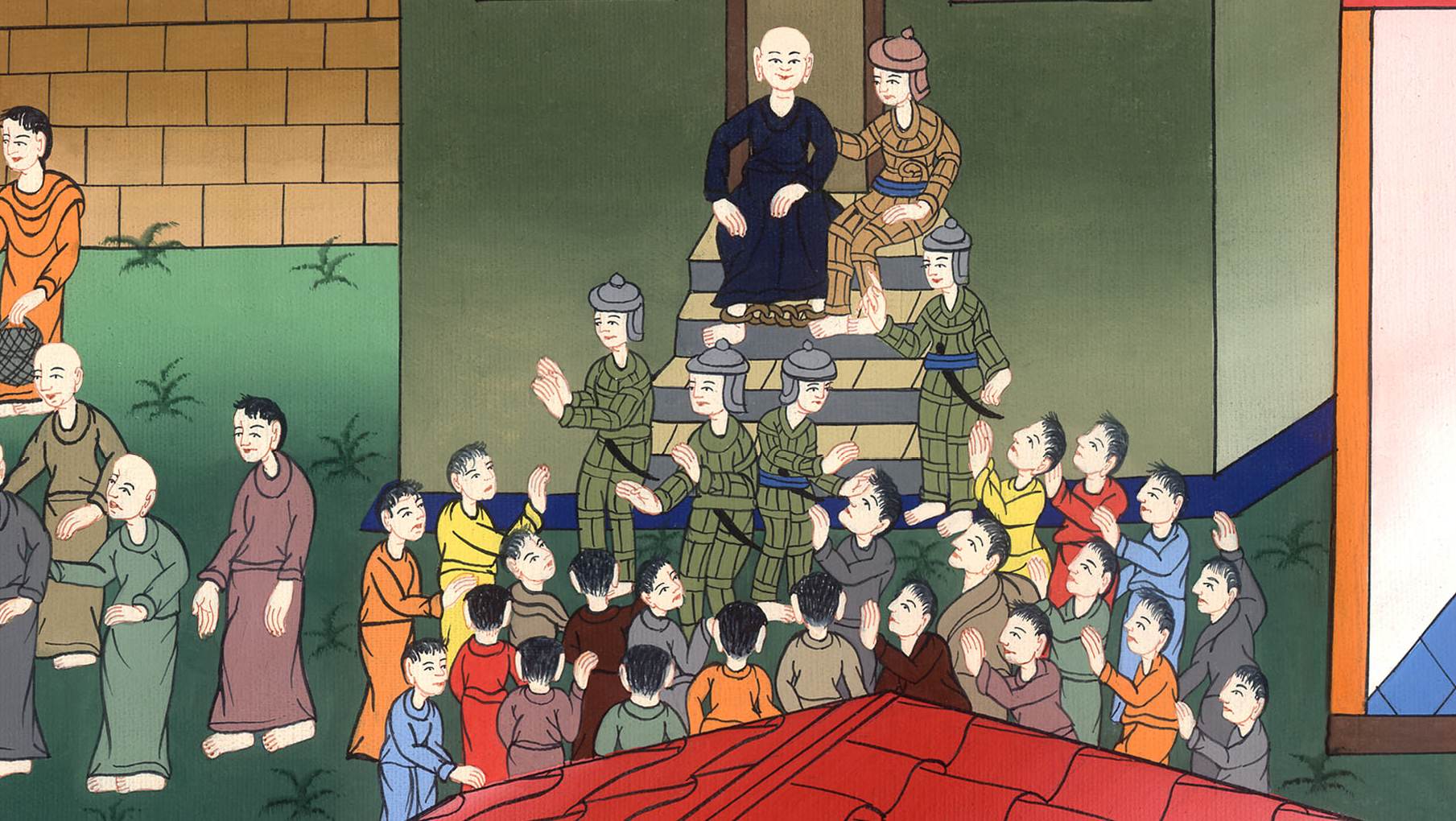 31As the people were trying to kill Paul, news came up to the commanding officer of the regiment that all Jerusalem was in an uproar.
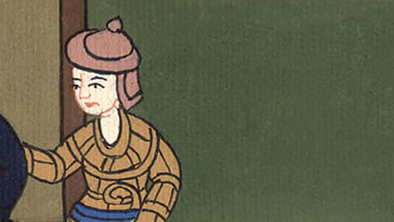 Acts 21:31
32Immediately he took soldiers and centurions and ran down to them. They, when they saw the chief captain and the soldiers, stopped beating Paul.
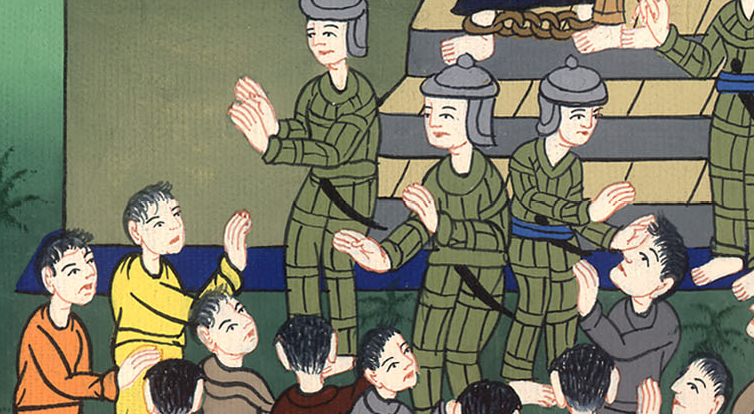 Acts 21:32
33Then the commanding officer came near, arrested him, commanded him to be bound with two chains, and inquired who he was and what he had done.
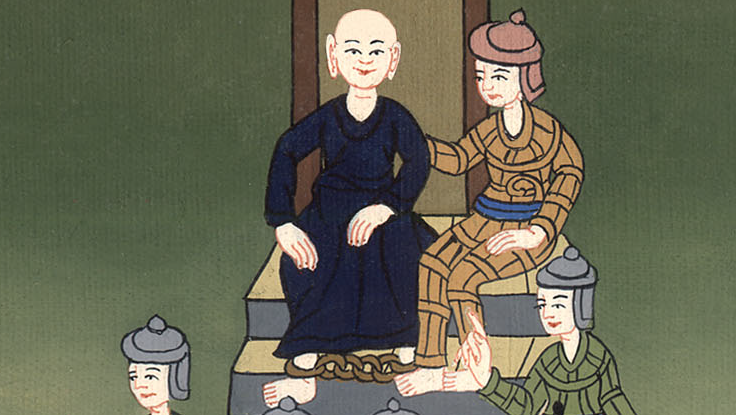 Acts 21:33
34Some shouted one thing and some another, among the crowd. When he couldn’t find out the truth because of the noise, he commanded him to be brought into the barracks.
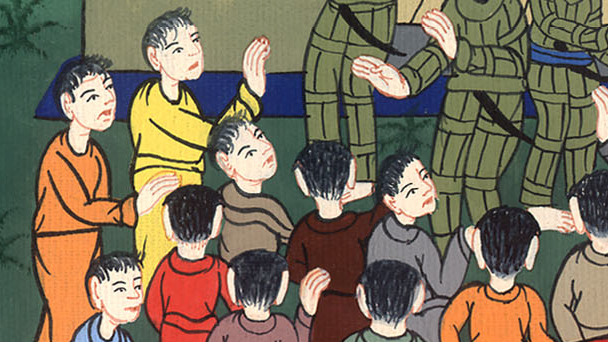 Acts 21:34
35When he came to the stairs, he was carried by the soldiers because of the violence of the crowd.
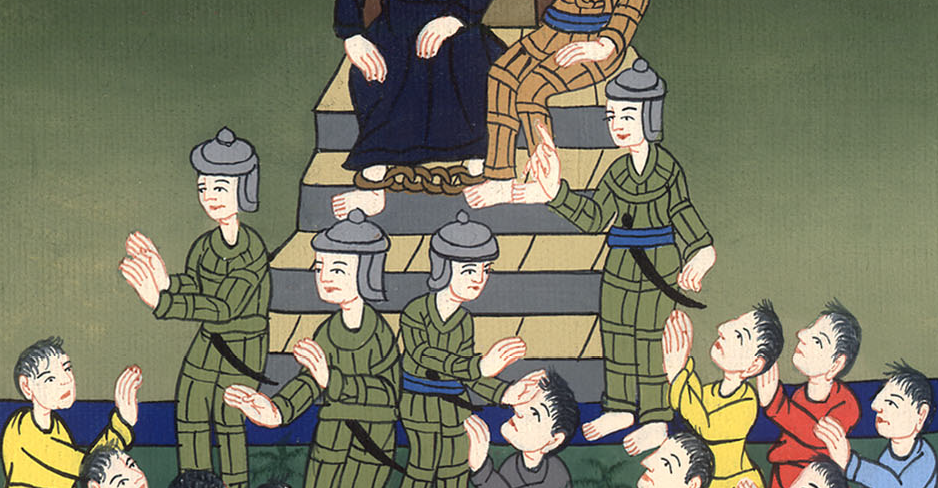 Acts 21:35
36The multitude of the people followed after, crying out, “Away with him!”
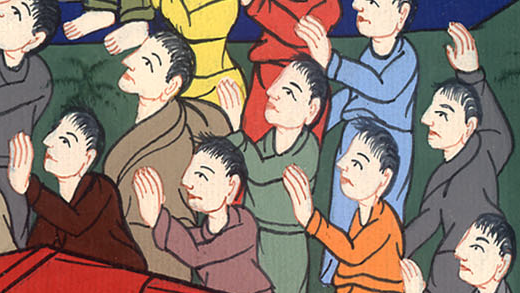 Acts 21:36
37As Paul was about to be brought into the barracks, he asked the commanding officer, “May I speak to you?”…
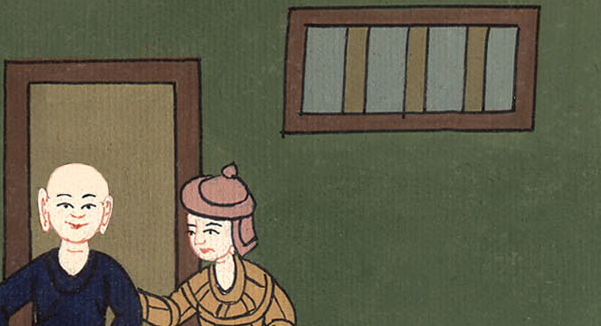 Acts 21:37
He said, “Do you know Greek? 38Aren’t you then the Egyptian who before these days stirred up to sedition and led out into the wilderness the four thousand men of the Assassins?”
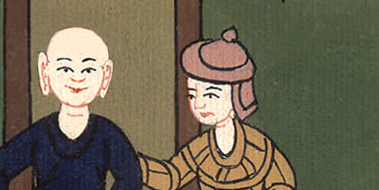 Acts 21:38
39But Paul said, “I am a Jew from Tarsus in Cilicia, a citizen of no insignificant city. I beg you, allow me to speak to the people.”
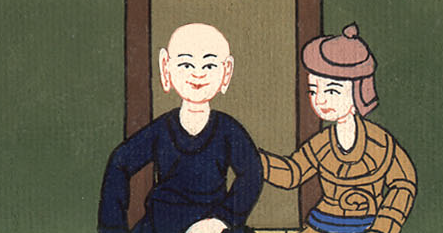 Acts 21:39
40When he had given him permission, Paul, standing on the stairs, beckoned with his hand to the people. When there was a great silence, he spoke to them in the Hebrew language.”
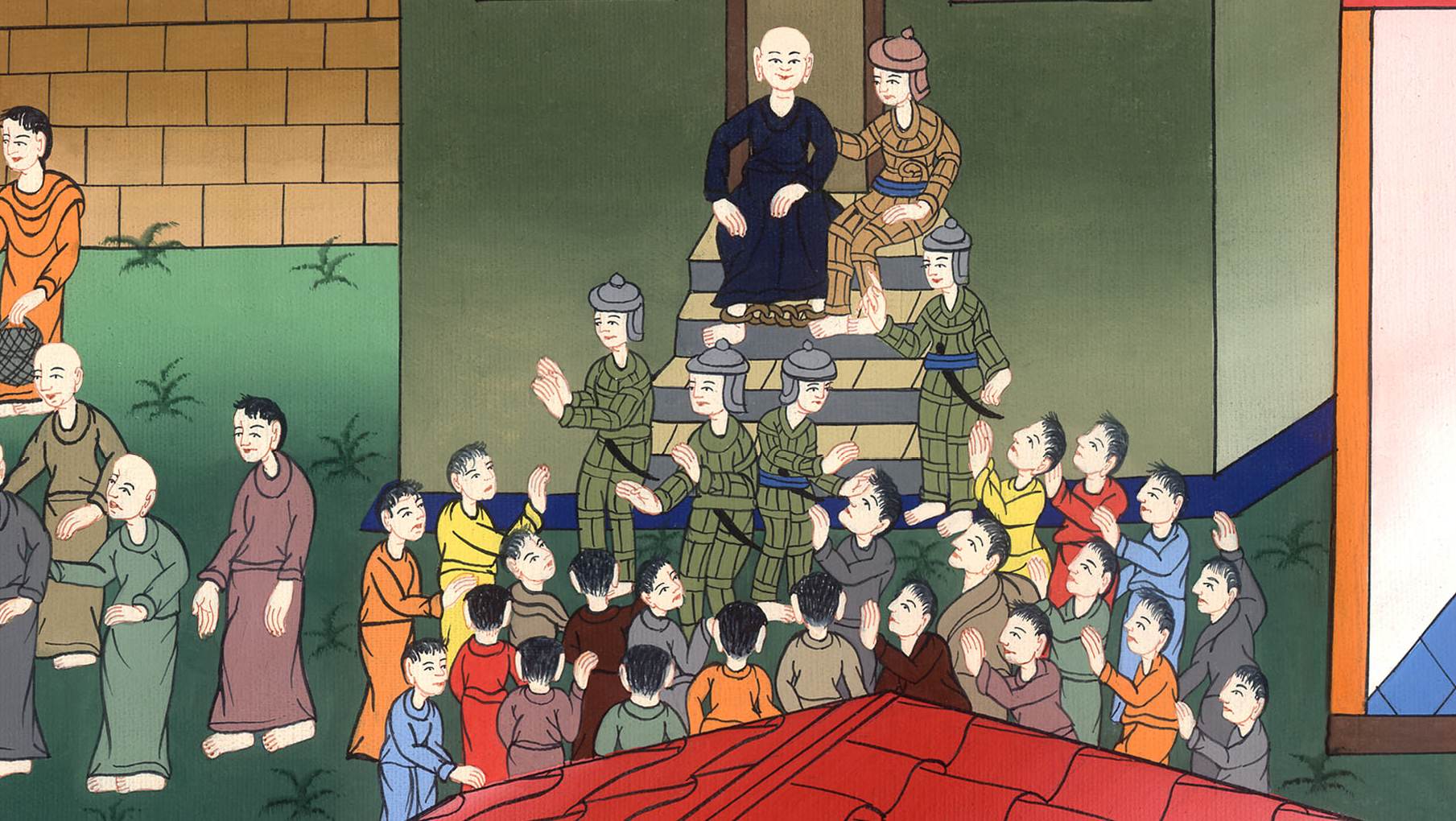 Acts 21:40